The impact of burnout AT WORk on hotel competitiveness in the Republic of Serbia
Milica Josimović
Milena Cvjetković
Milovan Cvjetković
Nikola Radivojević
The study examines the impact of burnout at work, or rather its dimensions, on the competitiveness of hotels in the Republic of Serbia. It starts from the position that the impact of burnout at work on the competitiveness of hotels is reflected through the performance of employees at work, as well as the fact that one of the key factors in the occurrence of burnout at work in hotels is the dysfunctional behavior of hotel guests. The study was conducted on a sample of 130 hotel employees. The data were collected using a structured questionnaire. SEM methodology was used for data analysis. The results show that all dimensions of burnout at work have a negative impact on the competitiveness of hotels, i.e. emotional exhaustion has the greatest impact.
Figure 1: The research model
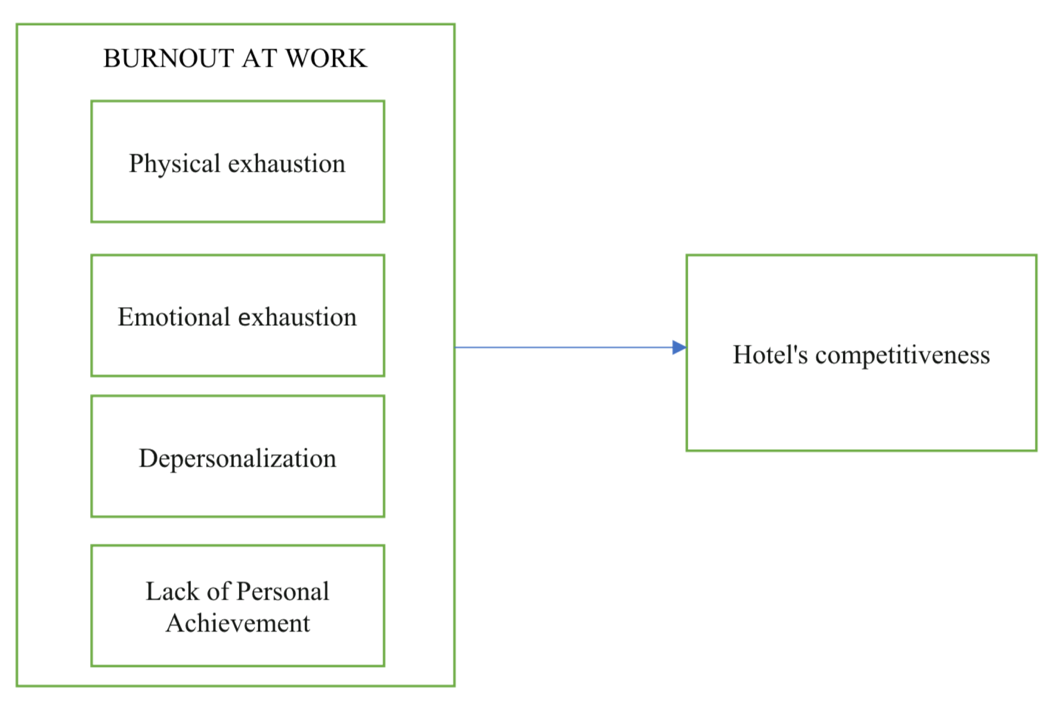 Table 1: Research results
All coefficients are statistically significant. 
The testing was performed at a confidence level of 0.05. Since all coefficients have a negative sign and are statistically significant, it can be concluded that the hypothesis H1 can be accepted as valid.
The research results also show that hypothesis H2 can be accepted as valid, since emotional exhaustion has the greatest negative impact on hotel competitiveness. The research results also show that hypothesis H2 can be accepted as valid, since emotional exhaustion has the greatest negative impact on hotel competitiveness. 
Lack of Personal Achievement has the most significant negative impact on hotel competitiveness.